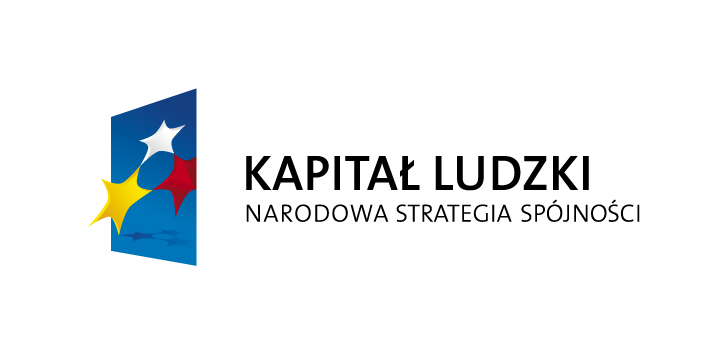 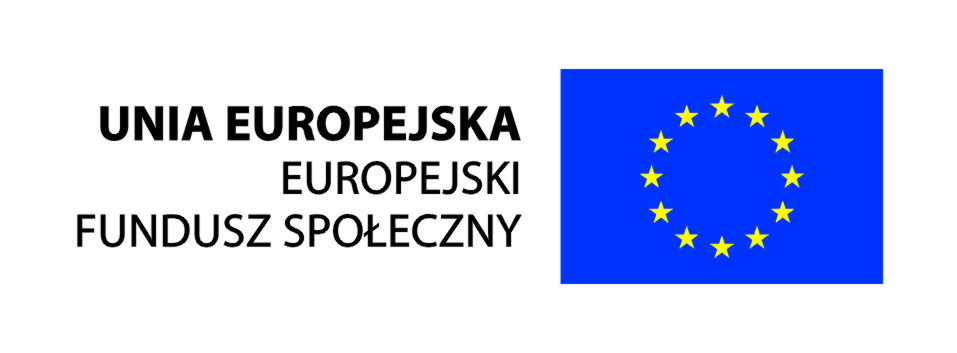 GRUPA II ZSE
PROJEKT : STAŻE I PRAKTYKI ZAGRANICZNE DLA OSÓB KSZTAŁCĄCYCH SIĘ I SZKOLĄCYCH ZAWODOWO


Projekt  współfinansowany przez Unię Europejską w ramach środków 
Europejskiego Funduszu Społecznego
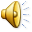 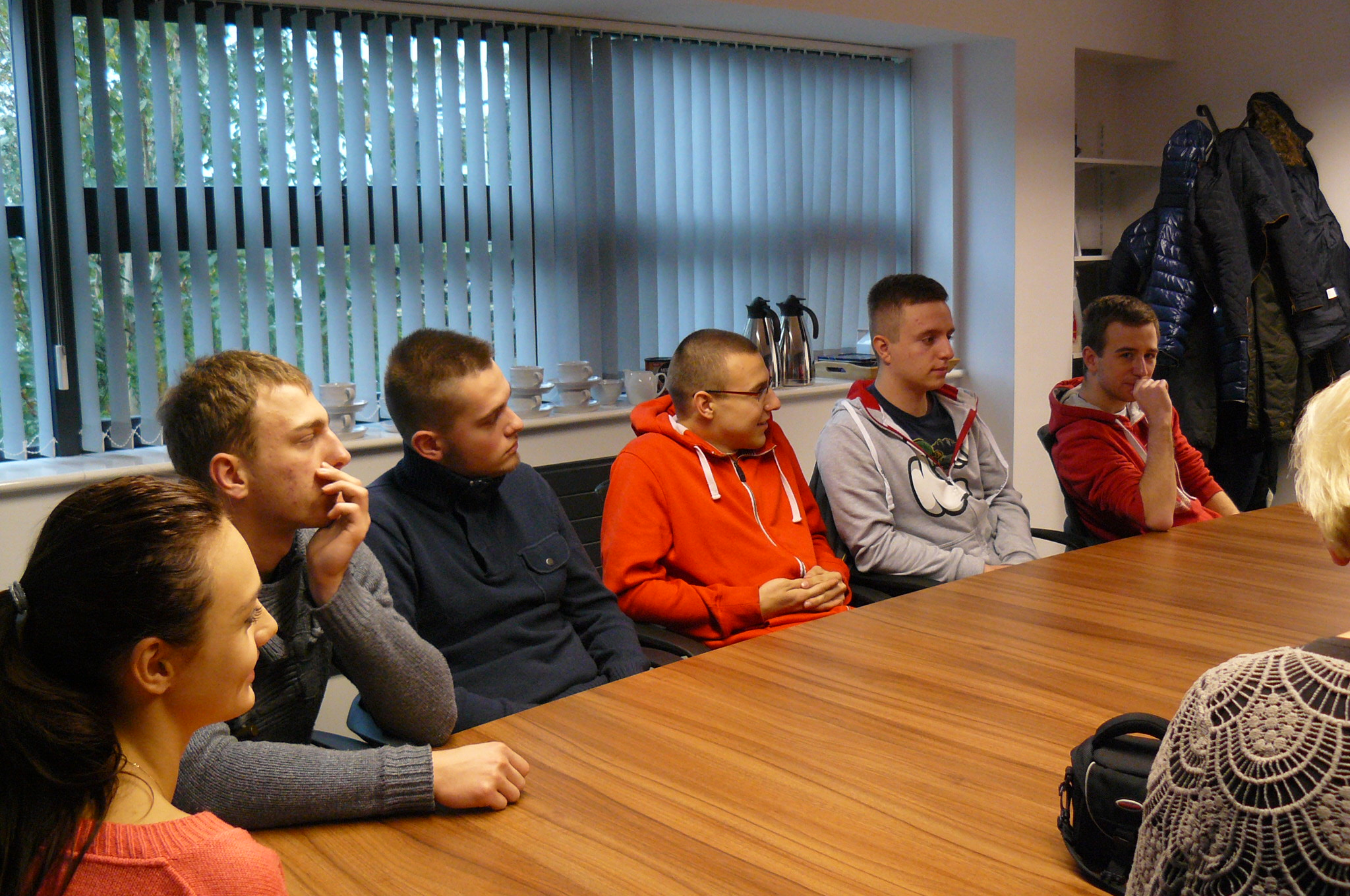 W dniu 03.11.2014 po przybyciu do siedziby Europa Training, zostaliśmy zapoznani z programem odbywających się tam zajęć.
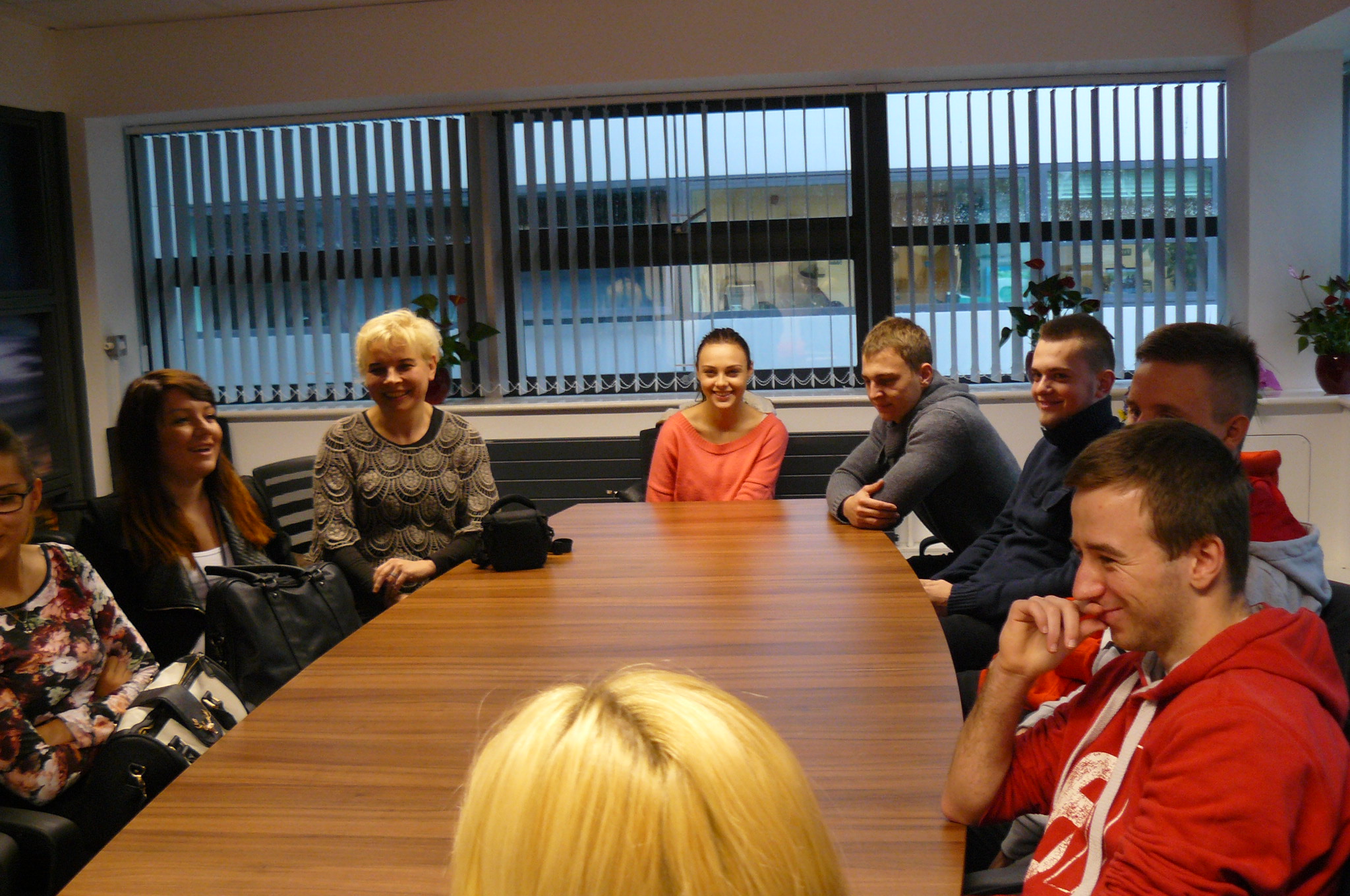 Nie wiedzieliśmy co nas czeka…
No i się zaczęło…
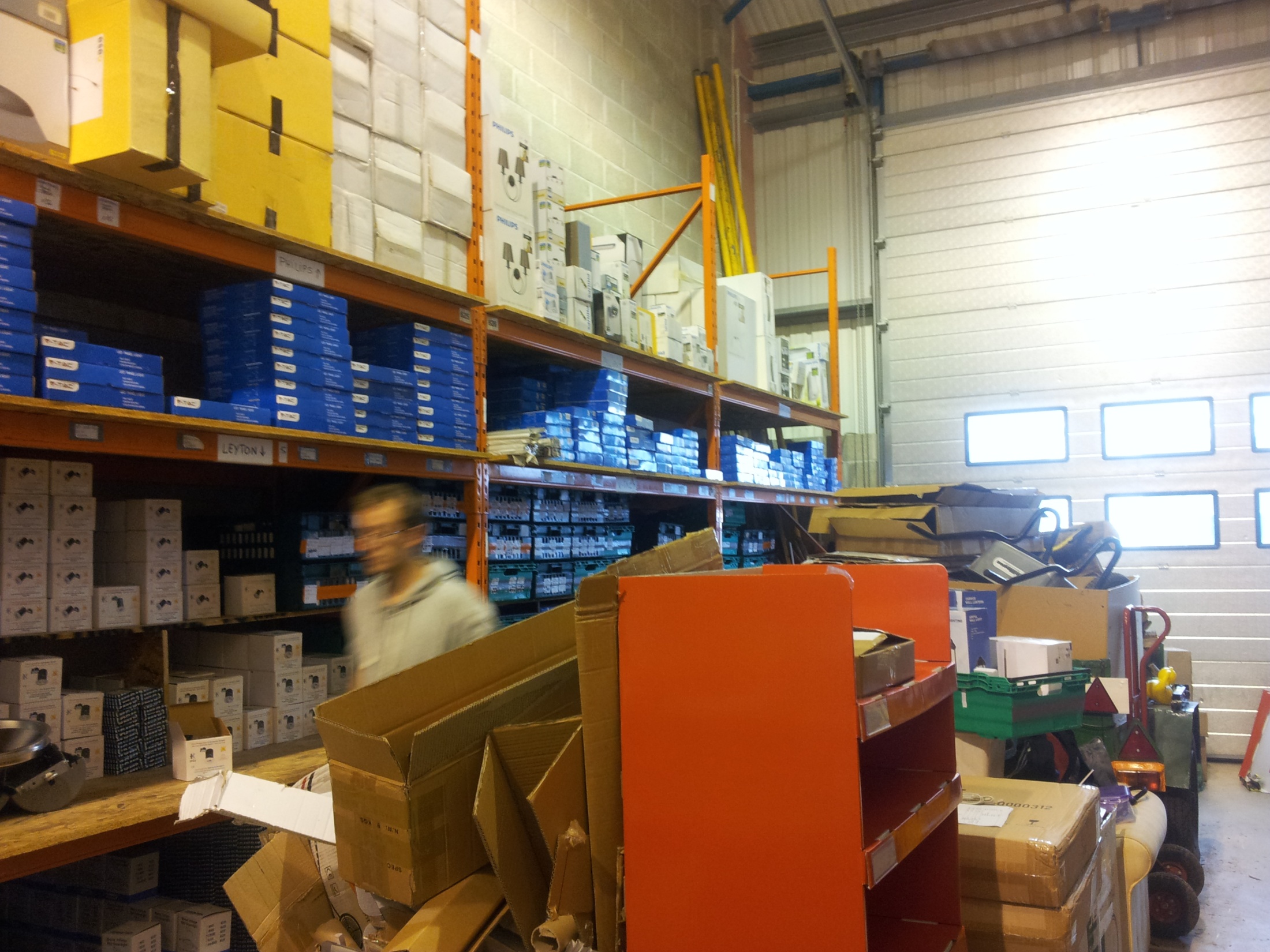 Zapoznawanie z działalnościa firmy
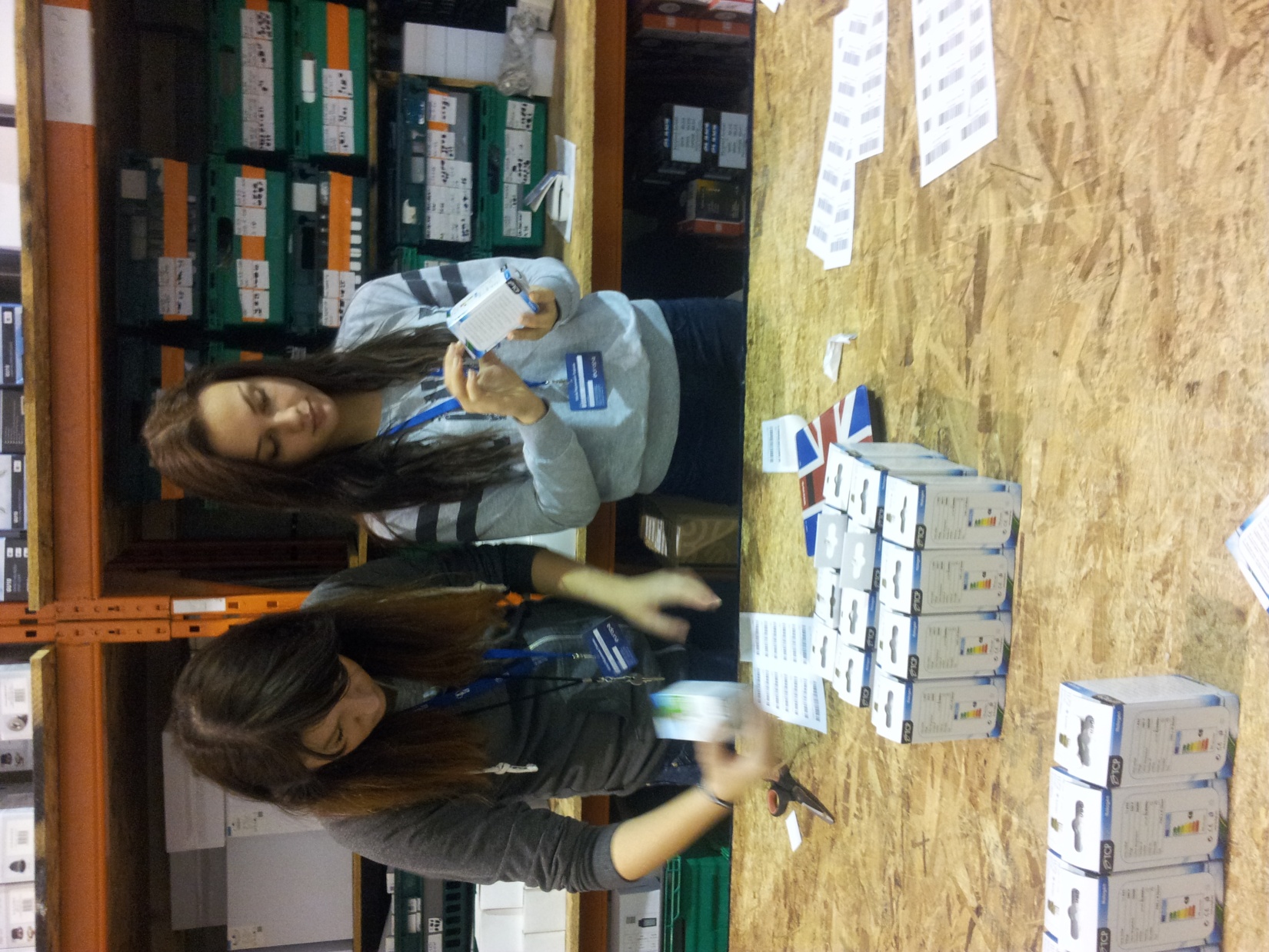 Kontrola etykiet produktów
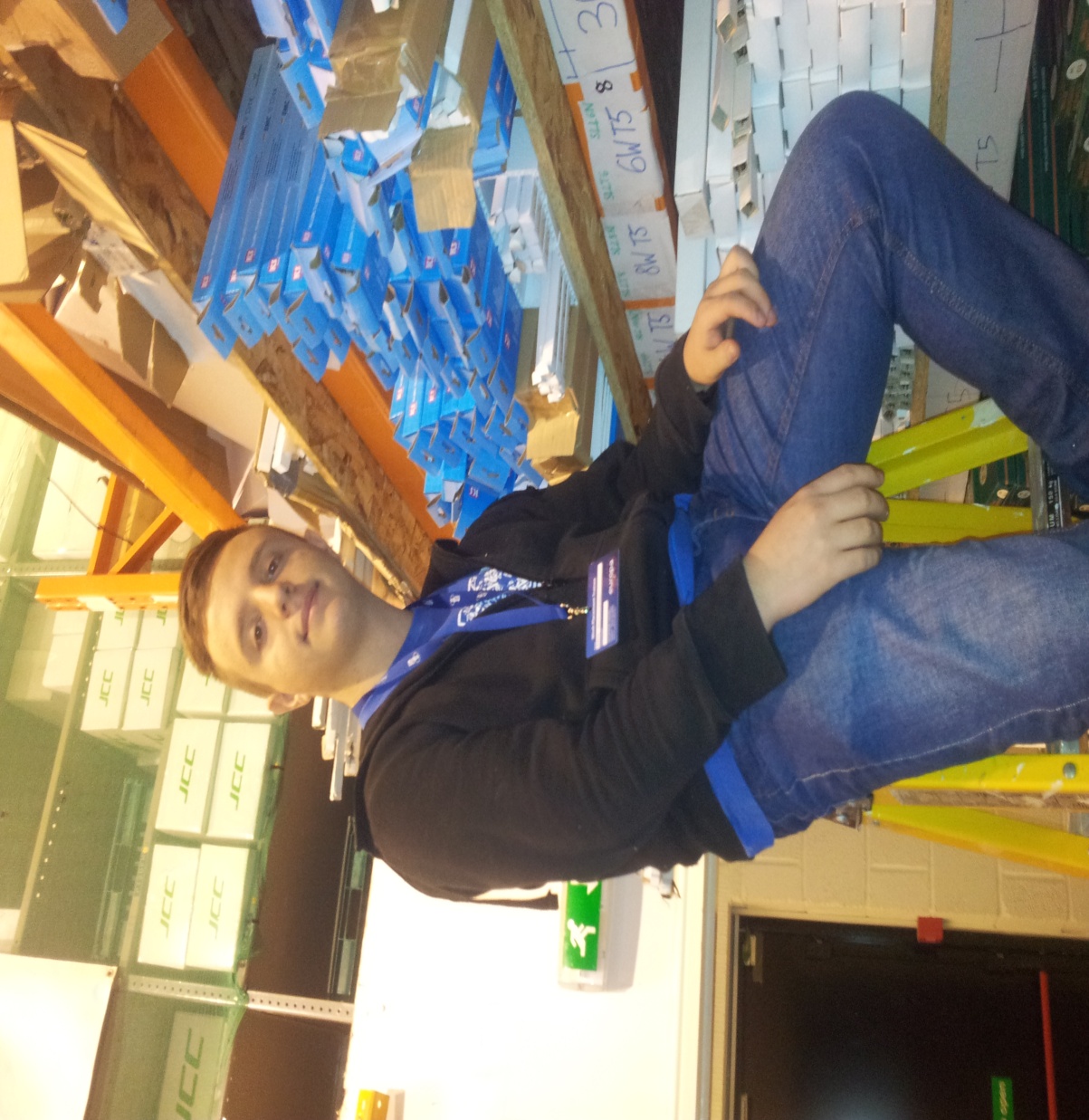 Bezpieczeństwo przede wszystkim
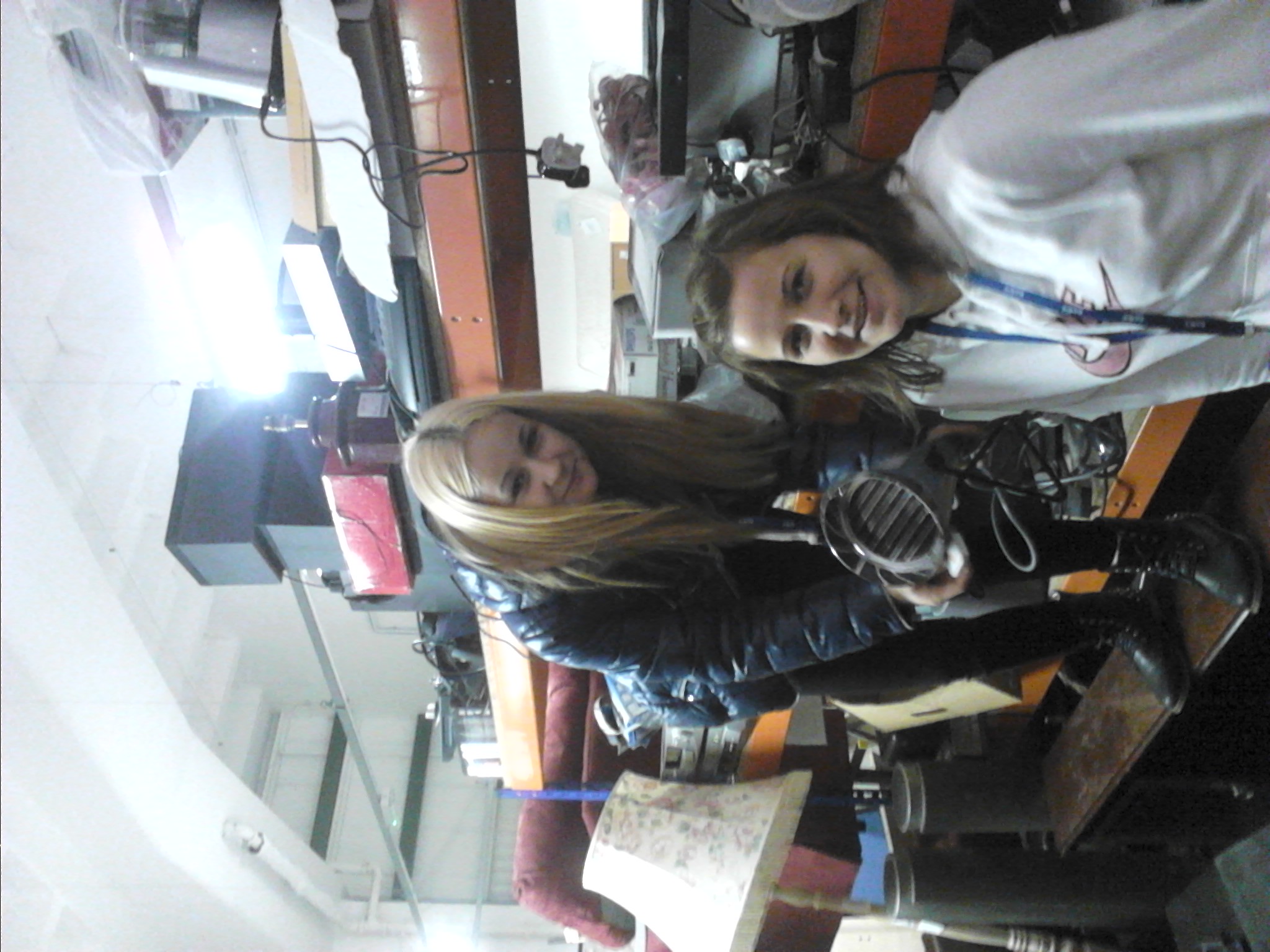 Stawiamy na jakość
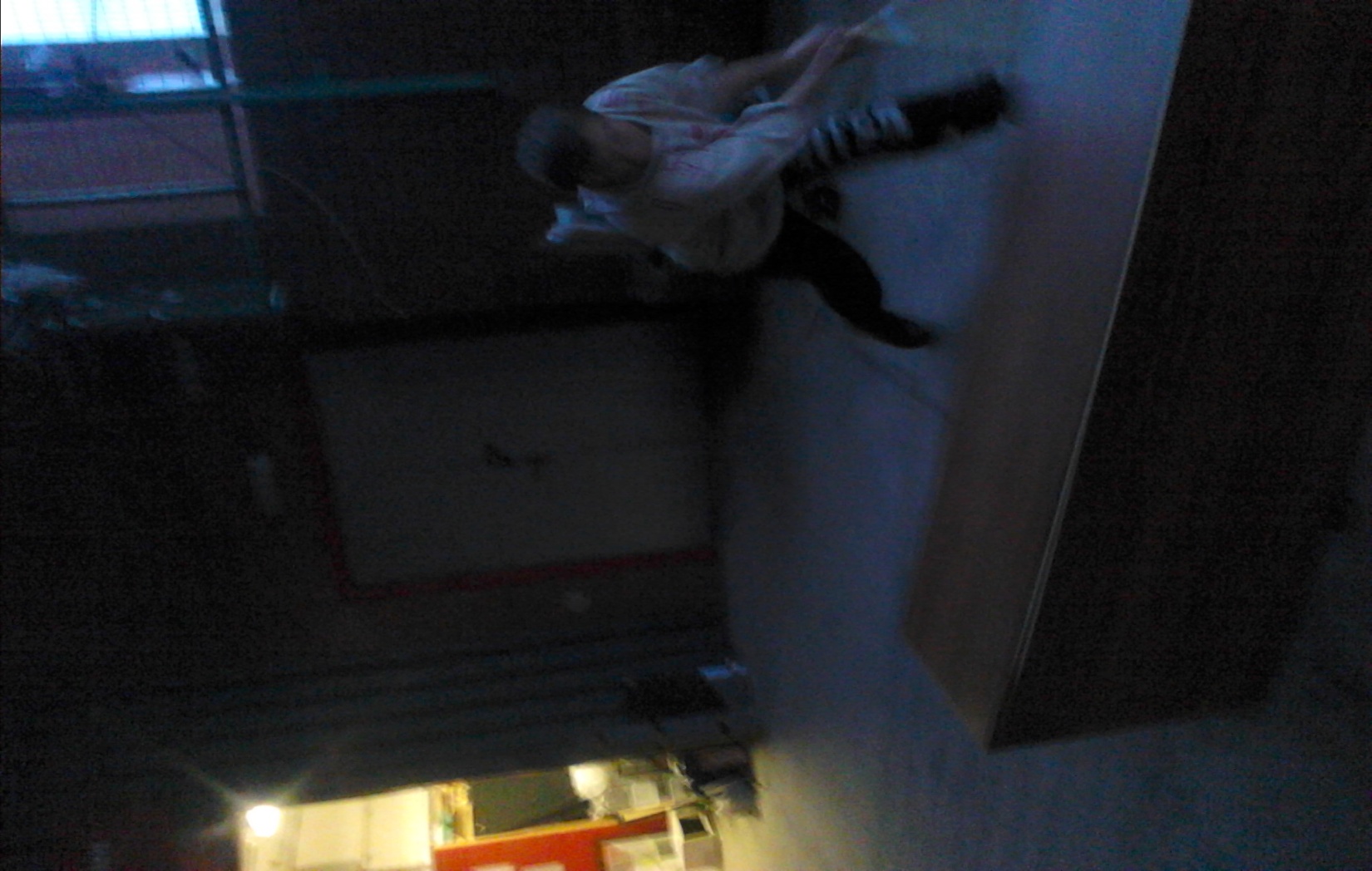 „Utylizacja” wadliwych dóbr
Segregacja „dokumentów”
Poszukiwanie wolnych miejsc magazynowych
Mała odskocznia od codzienności 
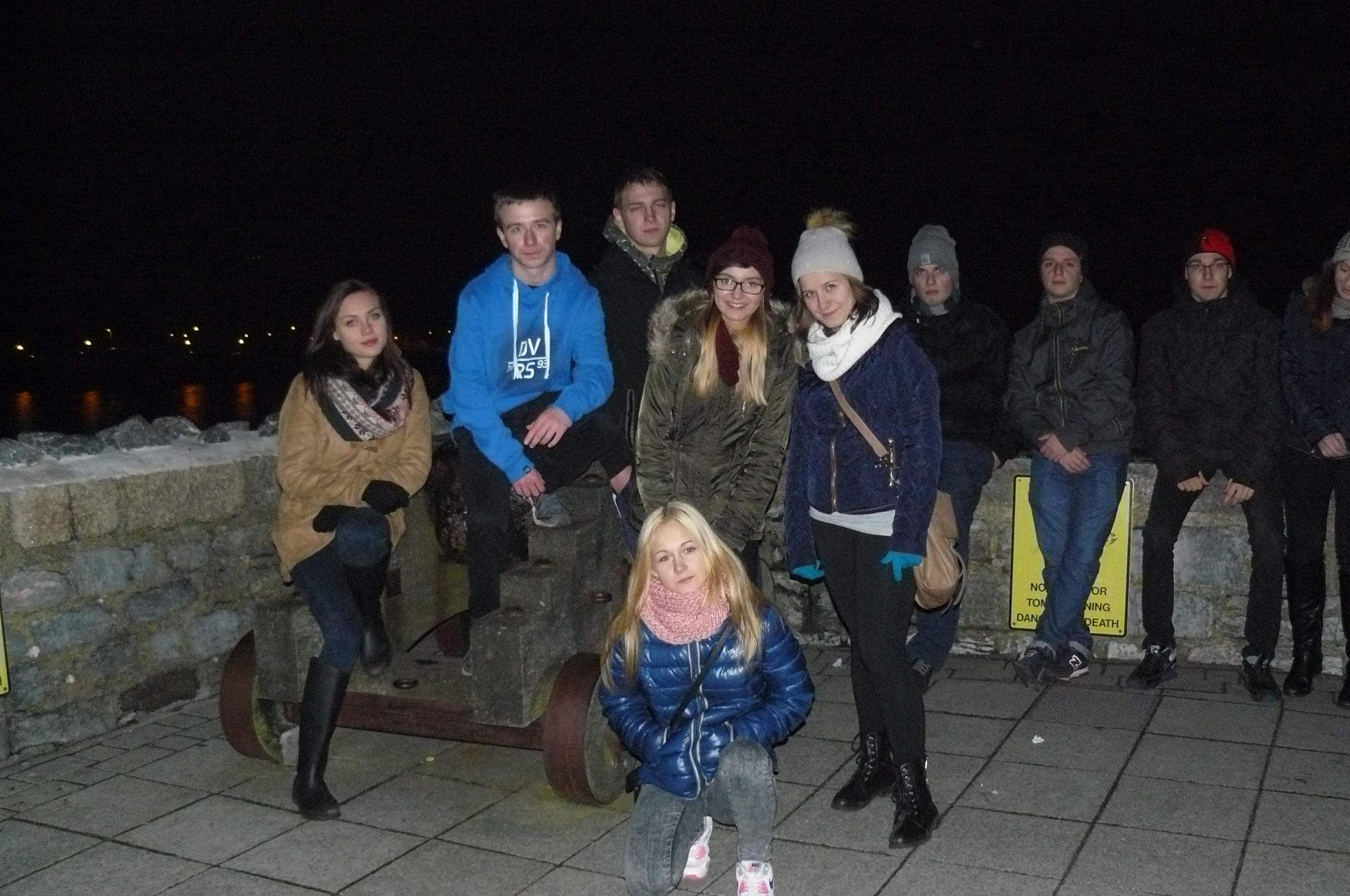 Wracamy do pracy
Integracja międzynarodowa
„Selfie” przed pracą musi być
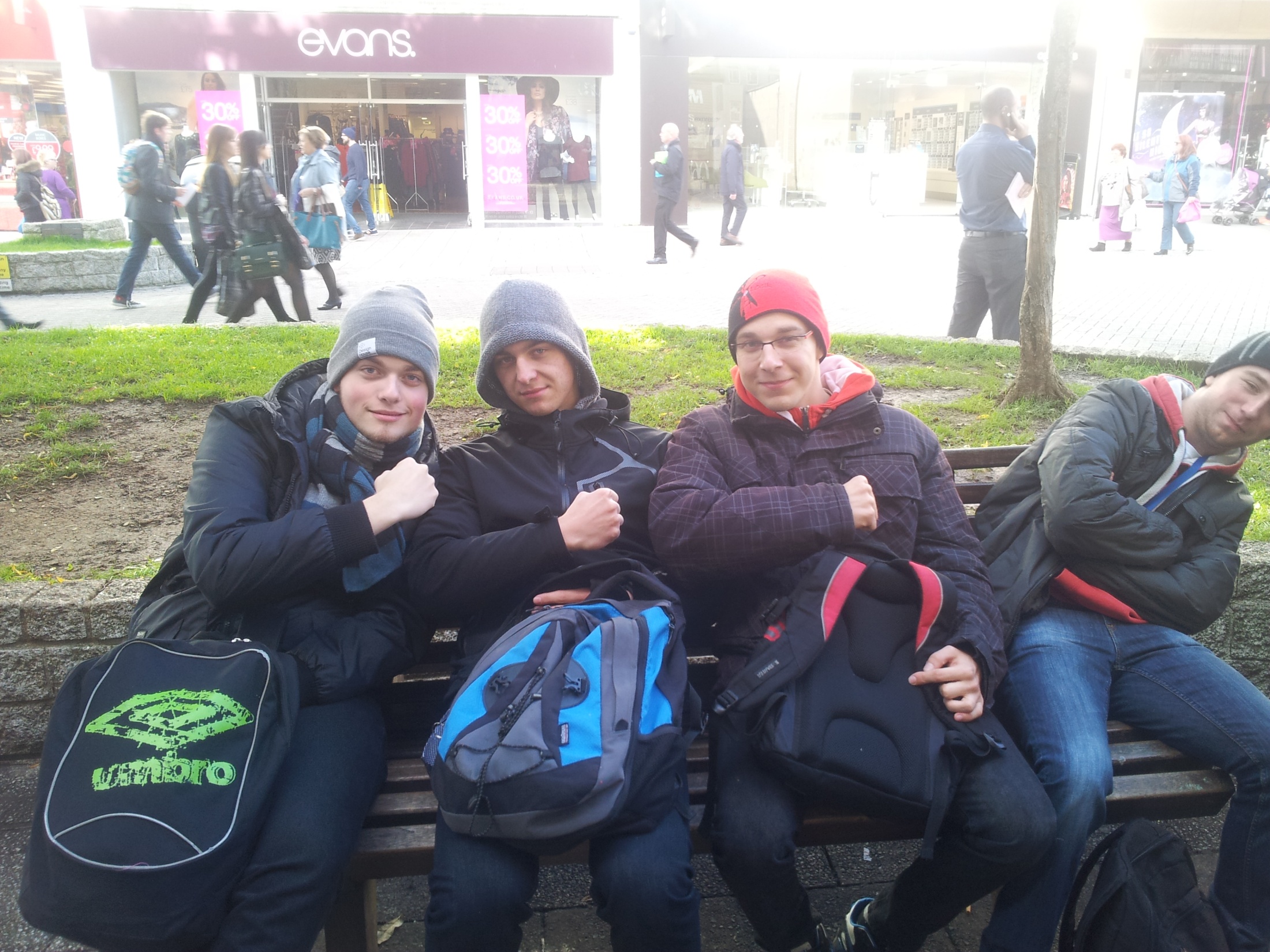 Dziewczyny kupują, a My siedzimy 
Jechaliśmy również typowym Angielskim autobusem 
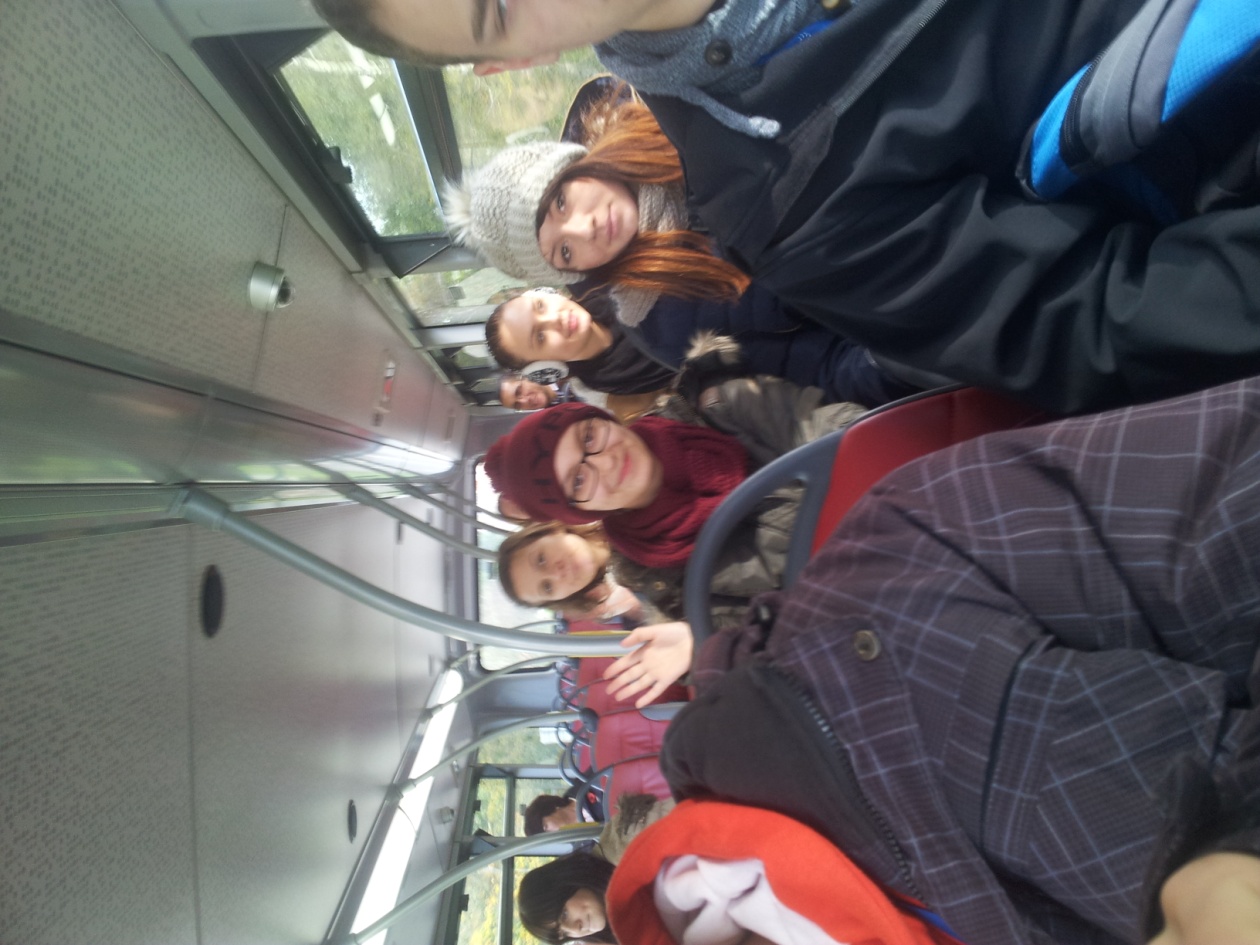 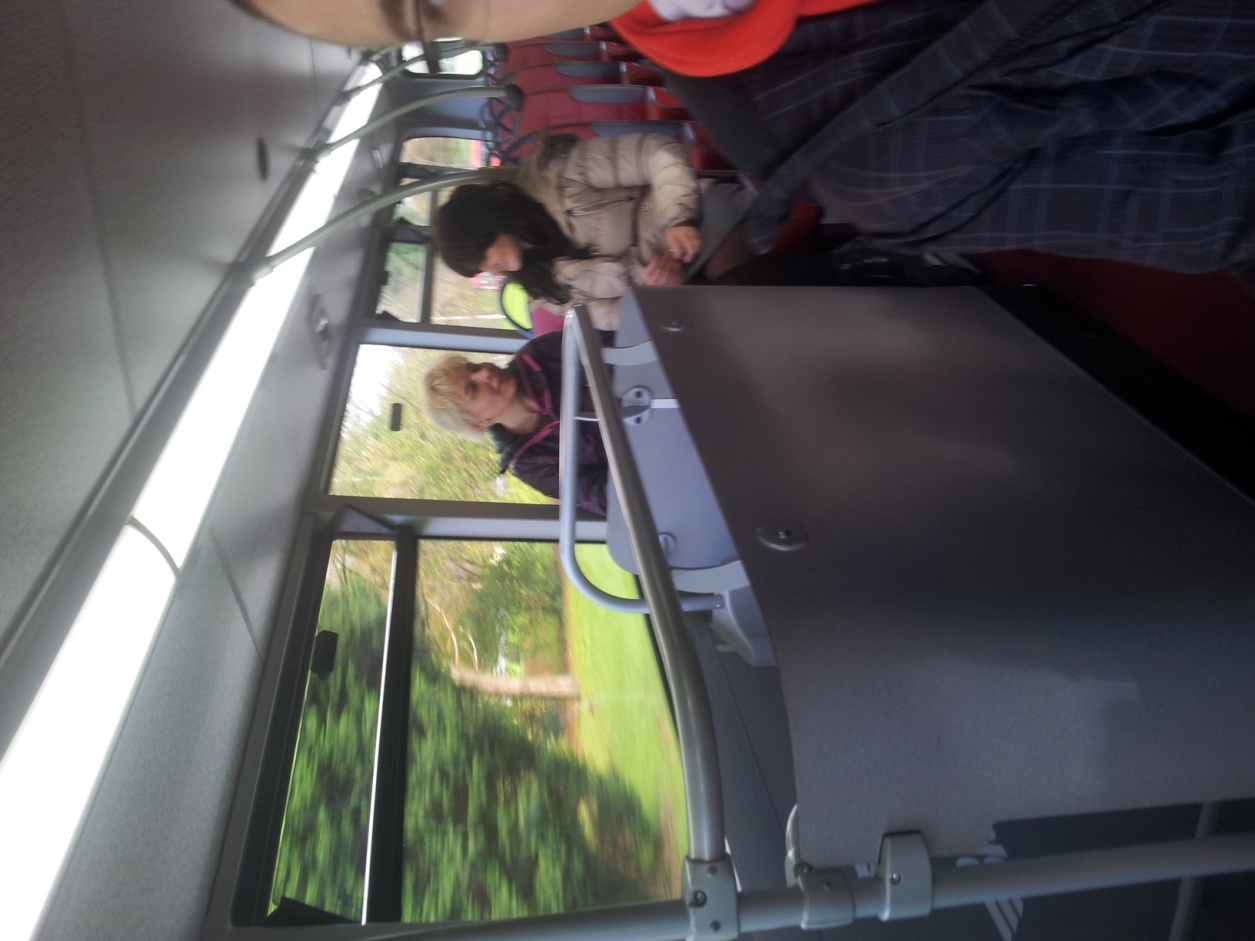 Jedni pływają z rekinami a My…
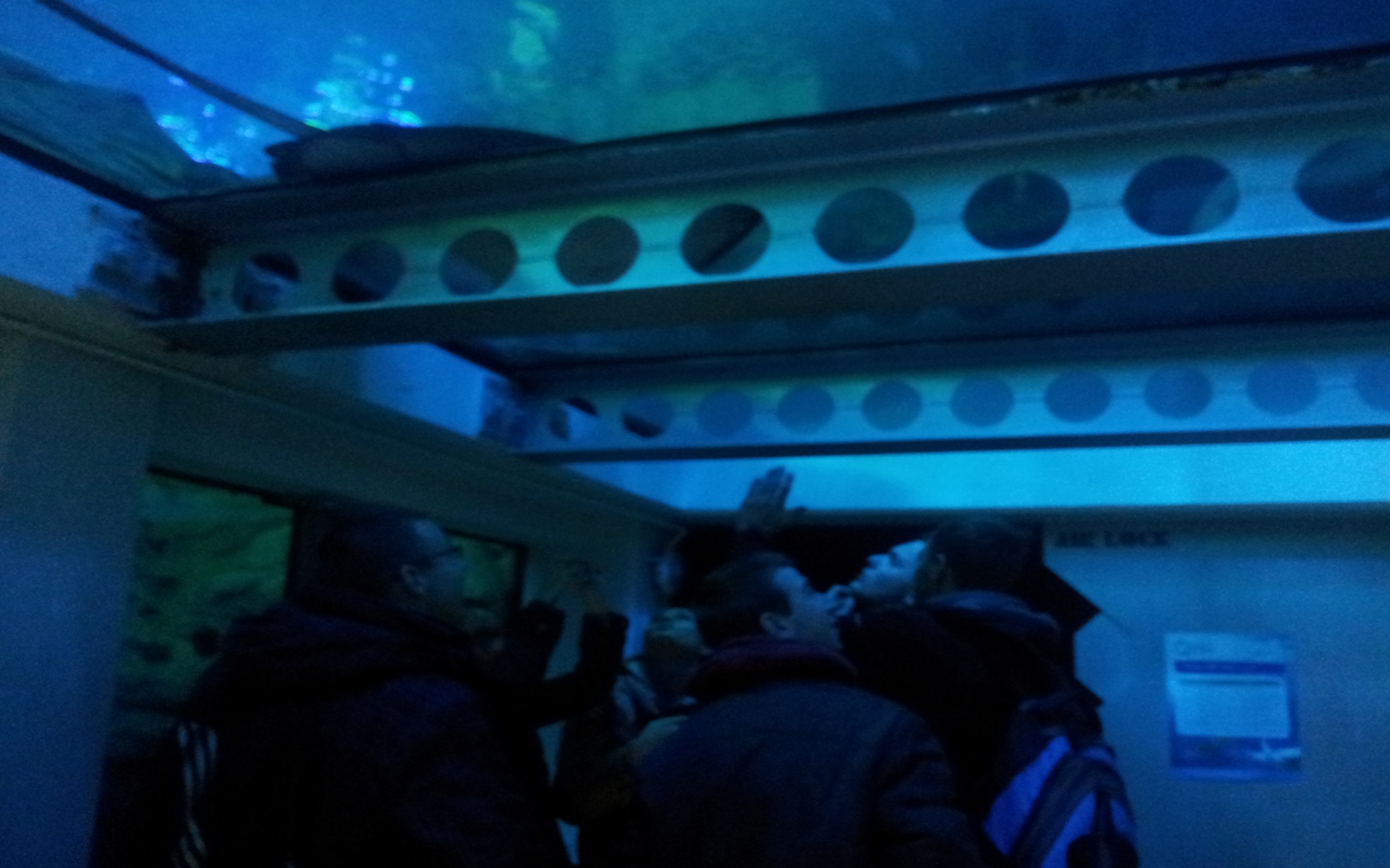 Nasi nowi brytyjscy przyjaciele 
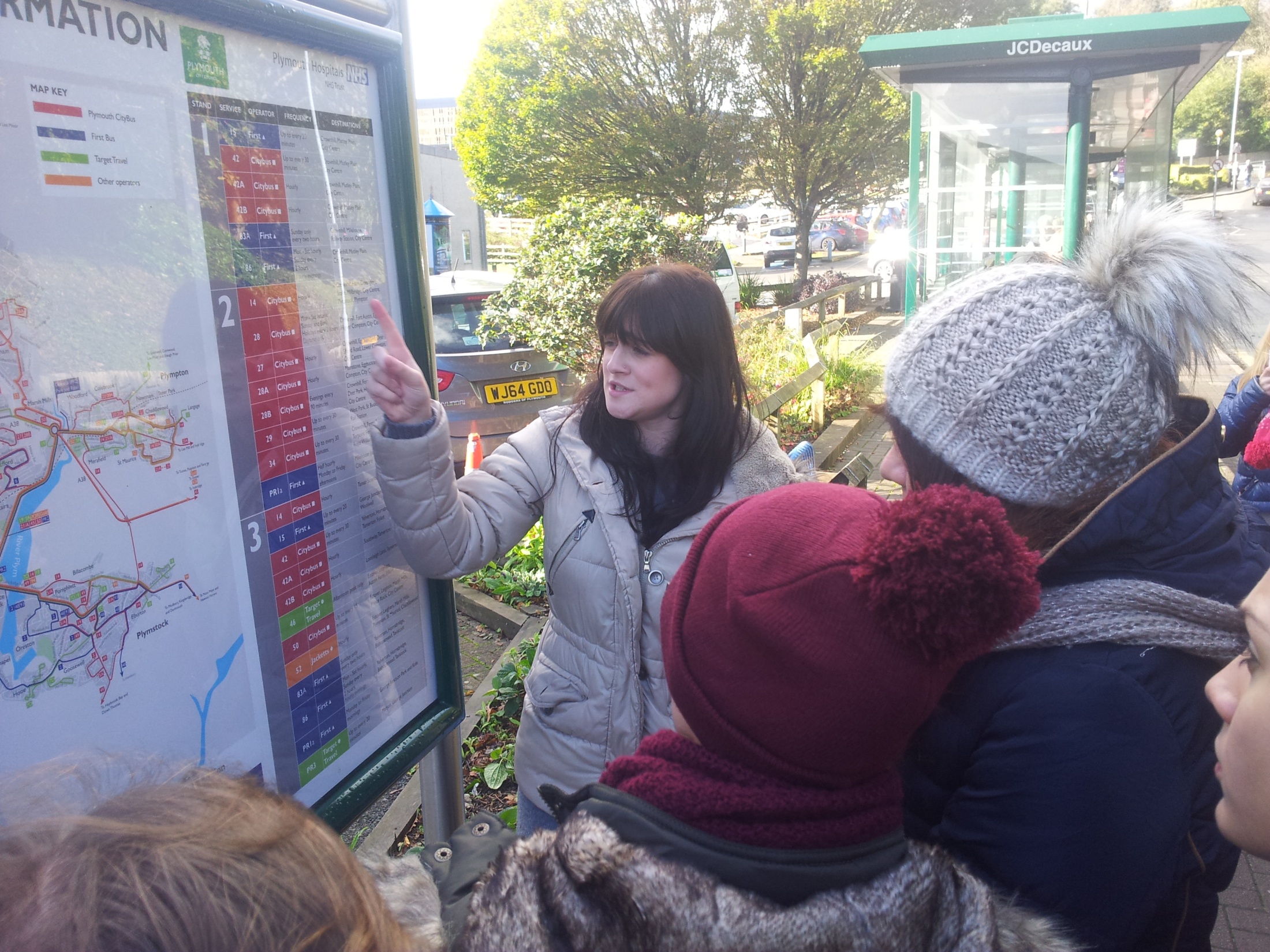 Zwiedzanie Plymouth
Oficjalnie skończyliśmy 
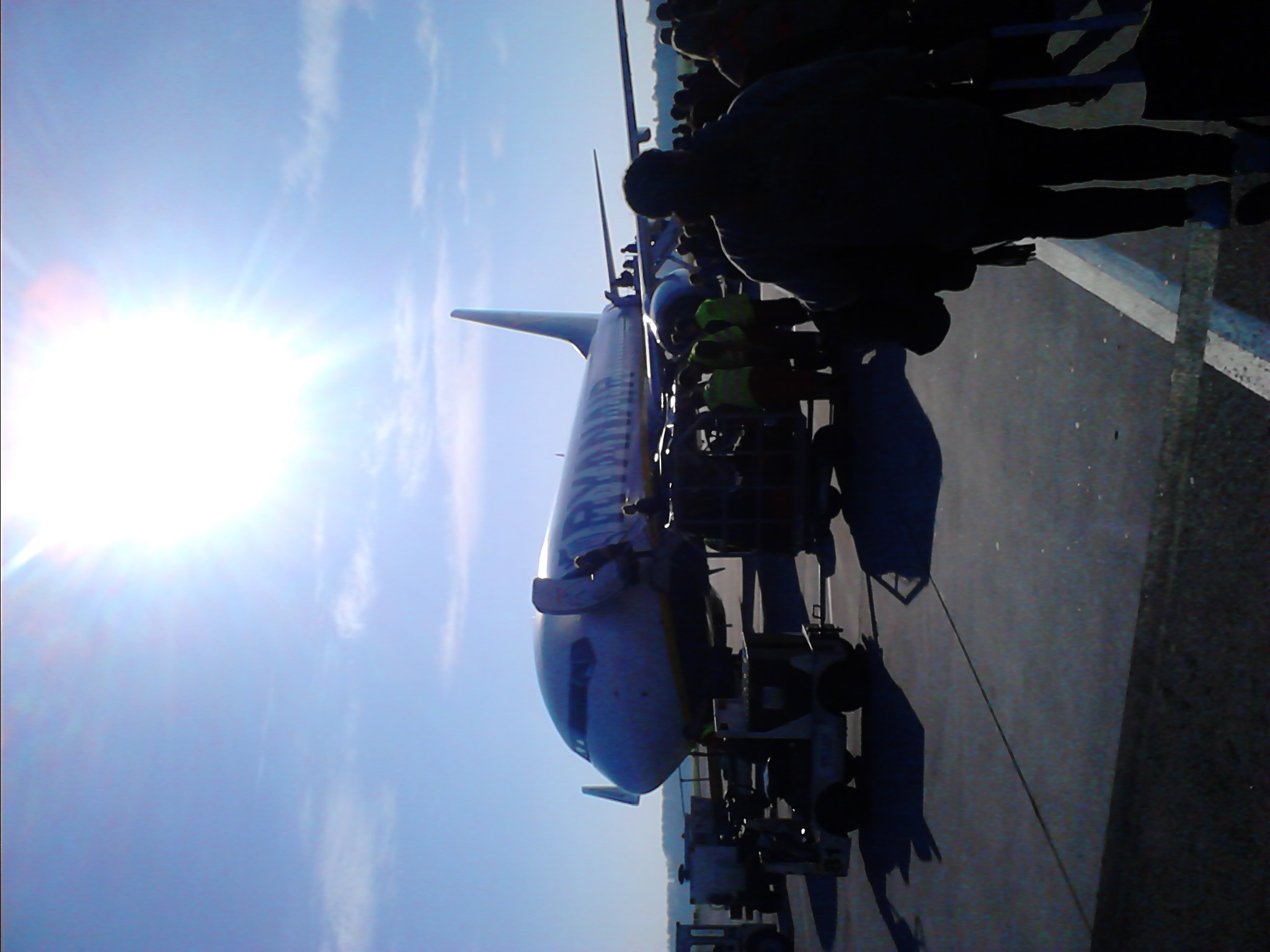 Aż nadszedł ten czas 
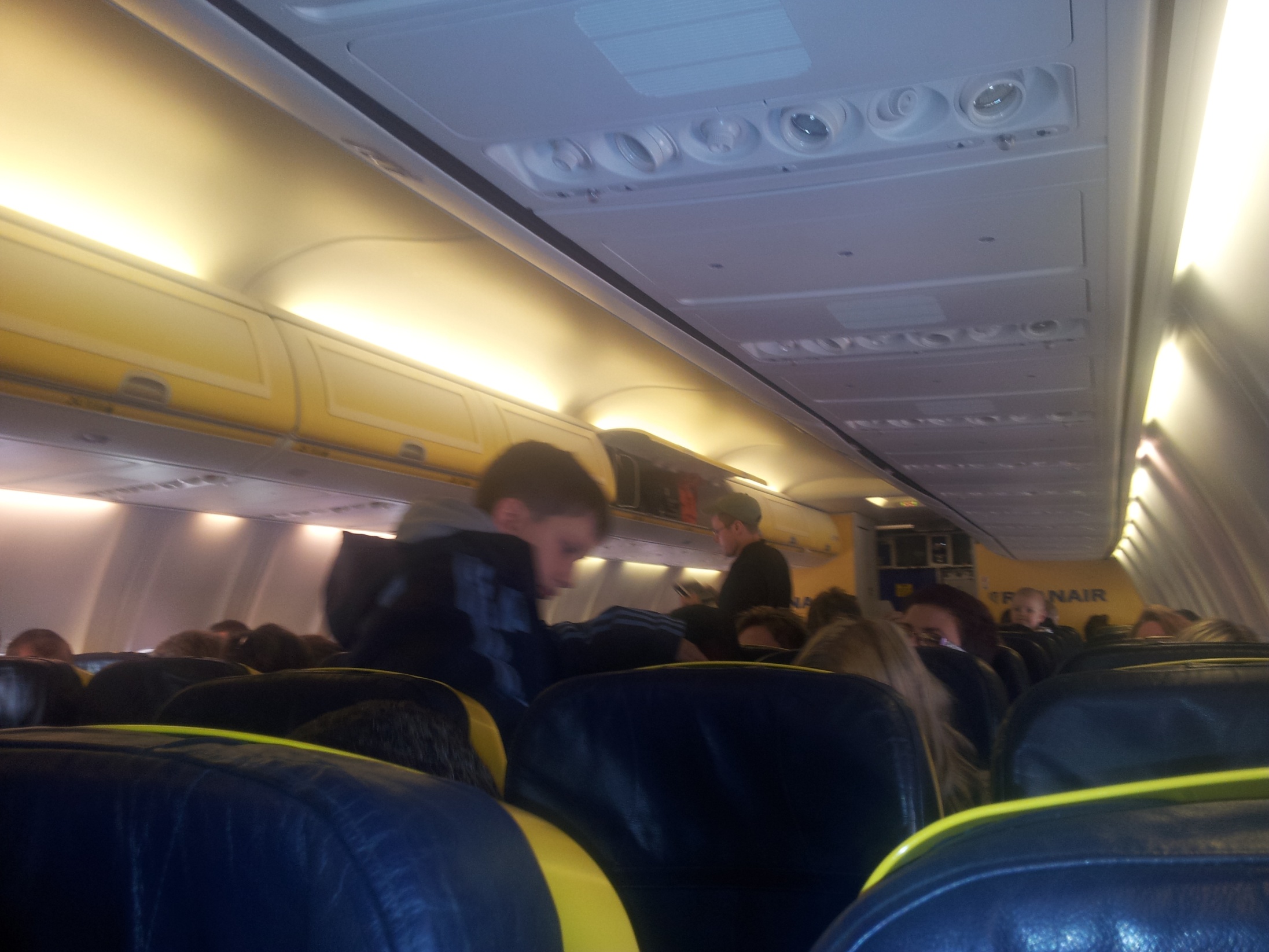 Wytrzymać 2 godziny i będzie OK. 
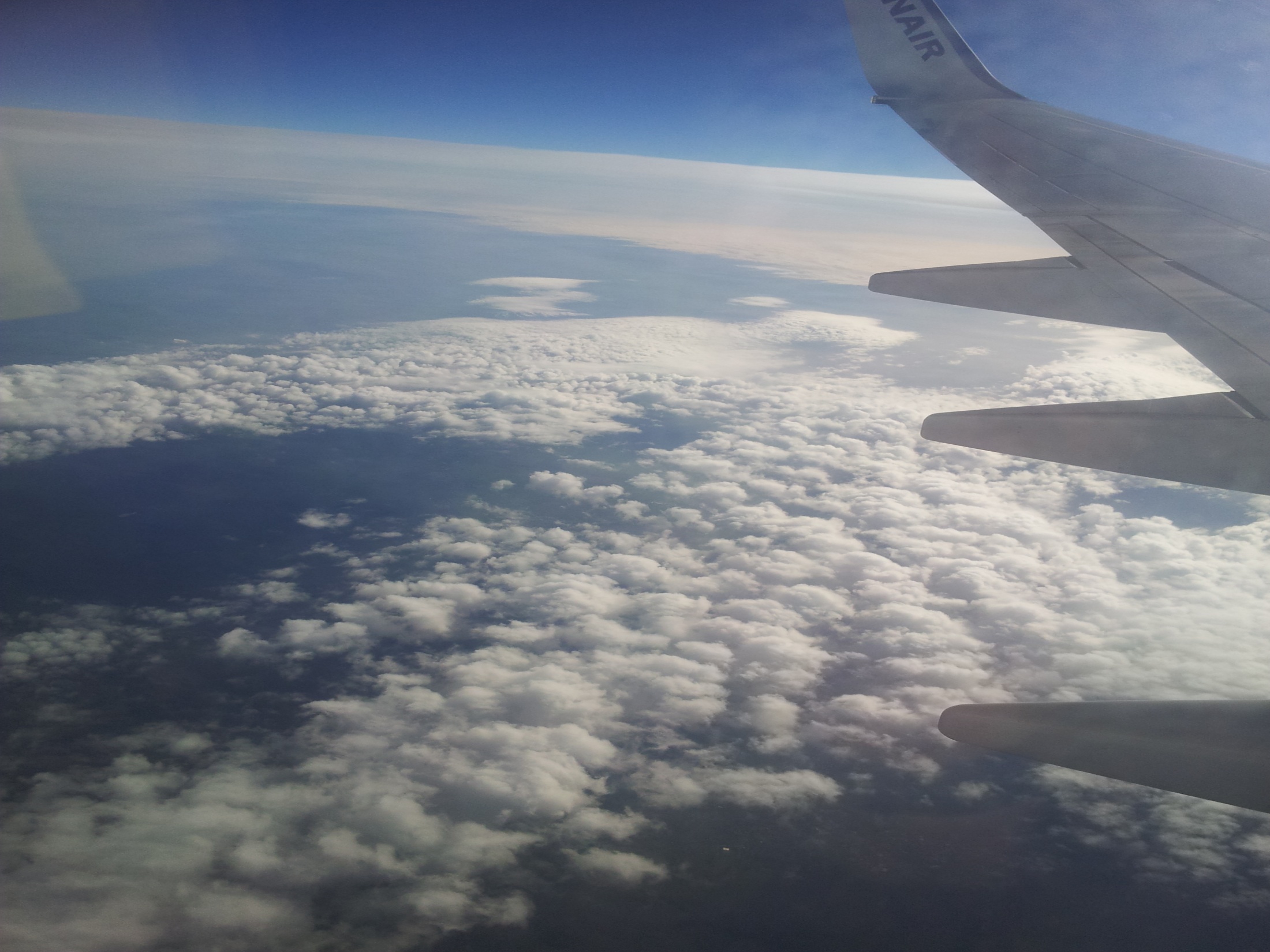 Piękne chmury 
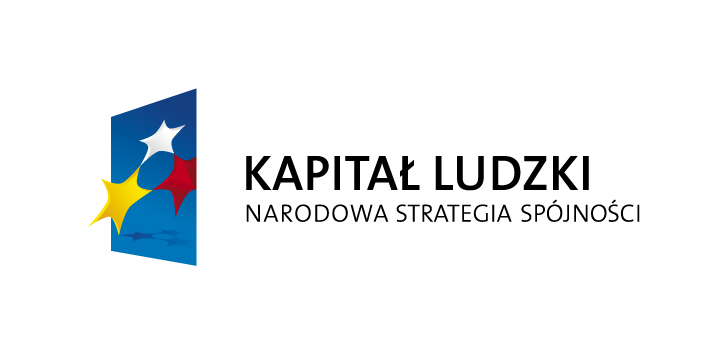 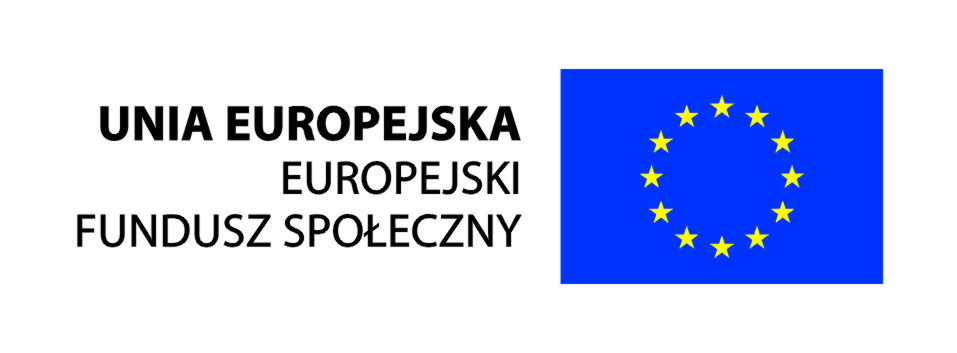 GRUPA II ZSE
PLYMOUTH – 2.11.2014 – 15.11.2014



Projekt  współfinansowany przez Unię Europejską w ramach środków 
Europejskiego Funduszu Społecznego